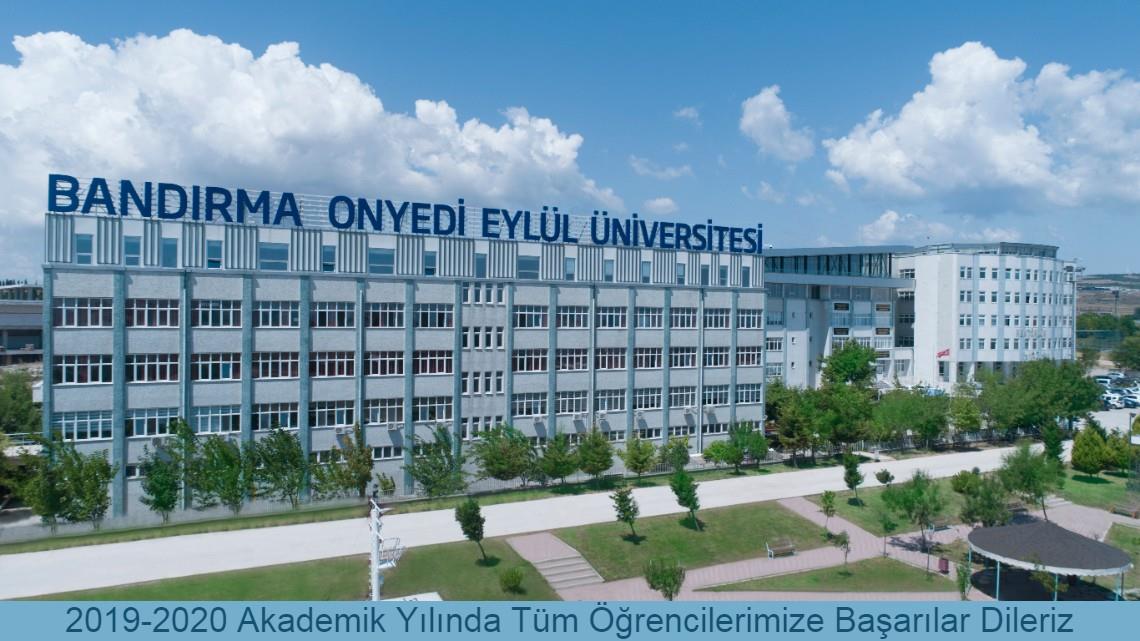 BANDIRMA ONYEDİ EYLÜL ÜNİVERSİTESİ SOSYAL BİLİMLER ENSTİTÜSÜ EKONOMETRİ TEZLİ YÜKSEK LİSANS pROGRAM TANITIMI
kuruluş ve programın genel yapısı
Ekonometri Tezli Yüksek Lisans programına 2016-2017 Eğitim-Öğretim yılı Güz döneminde öğrenci alınıma başlanmıştır.

Ekonometri Tezli Yüksek Lisans Programı İktisadi ve İdari Bilimler Fakültesi Ekonometri Bölümü tarafından yürütülmektedir. 

Ekonometri Bölümü matematik, istatistik ve yöneylem araştırmasından yararlanarak, iktisat ile ilgili çeşitli sorunları analiz etmek ve en uygun kararların alınmasını sağlayarak ilgili konularda eğitim ve araştırma yapar. 

Programın eğitim dili Türkçedir.
Kabul ve kayıt koşulları
Lisans diploması

Akademik Personel ve Lisansüstü Eğitimi Giriş Sınavının (ALES) ilgili dalından ya da eşlenirliği kabul edilen sınavlardan (GRE/GMAT) en az 55 almış olmak

Adaylardan YDS veya eşdeğeri sınavdan ya da üniversite yabancı dil sınavından istenilebilecek yeterlilik düzeyine Senatoca karar verilir.

Not Döküm Belgesi (Transkript)

Tezli yüksek lisans programına giriş notunun belirlenmesinde; ALES veya eşdeğeri sınav puanının %50’si, lisans not ortalamasının %20’si, mülakat ve/veya yazılı sınav sonucunun %20’si ve yabancı dil puanının %10’u toplanır. Başvuru koşullarında yabancı dil şartı aranmasa dahi yukarıda belirtilen oranlar sınava giren adayların hepsine uygulanır. Yabancı dil puanı olmayan adayların yabancı dil puanları ve sınava katkısı sıfır olarak kabul edilir.

Ekonometri tezli yüksek lisans programına kabul edilebilmek için giriş notunun en az 65 olması gerekir.
Program PROFİLİ
Bandırma Onyedi Eylül Üniversitesi Sosyal Bilimler Enstitüsü Ekonometri Yüksek Lisans Programını yürüten Ekonometri Bölümü 2 Doçent, 3 Yardımcı Doçent ve 4 Araştırma Görevlisinden oluşan öğretim elemanı kadrosu ile eğitim ve öğretim faaliyetlerine devam etmektedir. 

Öğrenci ders kullanımını için bilgisayar laboratuarlarındaki bilgisayarlardan hafta içi her gün saat 09:00 ile 17:00 arasında yararlanabilir.

Programda sunulan derslerin dili Türkçedir.
TEMEL PROGRAM KAZANIMLARI
Ekonometri, İstatistik ve Yöneylem Araştırması alanlarındaki teorik bilgiye vakıf bir şekilde, bilgi birikimini uzmanlık seviyesinde arttırır.

Edindiği uzmanlık düzeyindeki teorik ve uygulamalı bilgileri, Ekonometri, İstatistik ve Yöneylem Araştırması bilim dallarında sorunların çözümüne yönelik öneriler ile geliştirmede kullanır.

Bir bilimsel grubun üyesi olarak ortak çalışma yeteneği geliştirir.

Ekonometri, İstatistik ve Yöneylem Araştırması ile ilgili konularda araştırma yapar, bilgi birikimini yaptığı bu araştırmada azami düzeyde kullanır ve yaptığı bu araştırmayı bilimsel standartlara uygun biçimde rapor haline getirip seminerler hazırlar ve sunar.

Bilimsel etiği esas alan ve bilimsel standartlara uygun ve yayınlanabilecek nitelikte makale, tez vb. eserler ortaya koyar.

Ekonometri, İstatistik ve Yöneylem Araştırması alanlarında edindiği uzmanlık düzeyindeki teorik ve uygulamalı bilgilerin desteğiyle disiplinler arası çalışmalar yapar.

Ekonometri, İstatistik ve Yöneylem Araştırması alanlarında teorik ve uygulamaları bilgilere yönelik eleştirel değerlendirmelerde bulunur.

Akademik ve uygulamaya dönük olarak bağımsız bir şekilde çalışma yeteneğine sahip olur.
DERS YAPISI
Ekonometri yüksek lisans programında dersler zorunlu ve seçimlik olup, 2 dönemde gerçekleştirilen derslerini başarıyla tamamlayan öğrenciler, son dönemlerinde tez yazmak ve başarmakla yükümlüdürler. 

Derslerin alınmasında ön koşul aranmamaktadır. Programın derslerinde Ekonometri, Yöneylem Araştırması ve İstatistik alanına temel oluşturan diğer disiplinlerden yararlanabilme ve bu disiplinlere ilişkin ileri düzeyde bilgilere sahip olabilme becerileri kazandırılır.
MEZUNİYET KOŞULLARI
Yüksek Lisans programı teziyle beraber;

 İlgili seçmeli dersler (36 AKTS), 

Uzmanlık alanı dersi (1. ve 2.yarıyıl) (12 AKTS), 

Seminer (6 AKTS) 

Sosyal Bilimlerde Araştırma Yöntemleri ve Yayın Etiği (6 AKTS)

3. ve 4.yarıyılda yer alan tez ve uzmanlık alan dersi(60 AKTS) olmak üzere toplamda 120 AKTS'den oluşur. 

Öğrencilerin genel not ortalamalarının en az 2.50/4.00 olması ve tüm dersleri en az CB notları ile geçmiş olmaları gerekir.
MEZUNLARIN İSTİHDAM PROFİLLERİ
Ekonometri yüksek lisans programı mezunları, gerek kamu gerekse özel sektörde iş bulabilmektedir. 

Çeşitli bakanlıklar tarafından açılan müfettiş, denetçi ve uzman yardımcılığı sınavlarına girebilir, bu unvanlara sahip olup çalışabilirler.

 Diğer bölümlerden daha yoğun olarak Türkiye İstatistik Kurumu (TÜİK), Bankacılık Düzenleme ve Denetleme Kurulu (BDDK) ve Merkez Bankası gibi analiz işlerinin yoğun olduğu kamu kuruluşlarında istihdam edilebilmektedirler.
iletişim
Anabilim Dalı Başkanı : Doç. Dr. Metehan YILGÖR
Tel: 0266 717 2520
e-posta: myilgor@bandirma.edu.tr